On embedding a traditional mechanical engineering
course in a constructivist learning environment
Thorsten Bartel
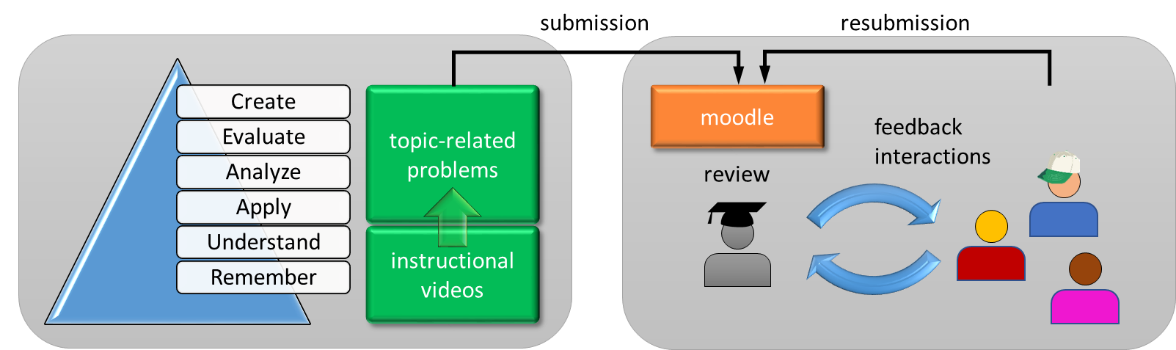 IEEE German Education Conference 2022   Berlin   11./12.08.2022
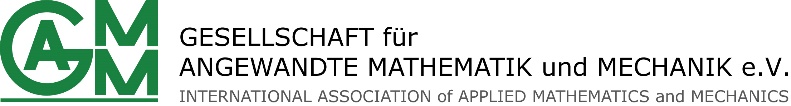 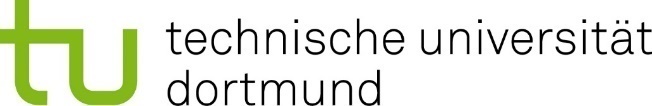 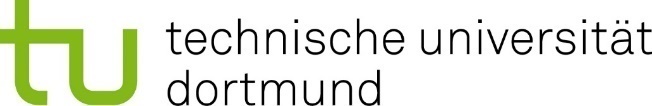 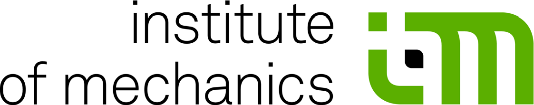 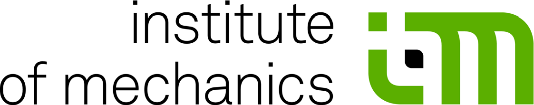 Motivation
Why do we need constructivist learning environments in engineering education?
Challenges in engineering
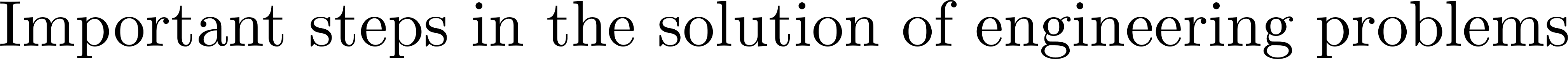 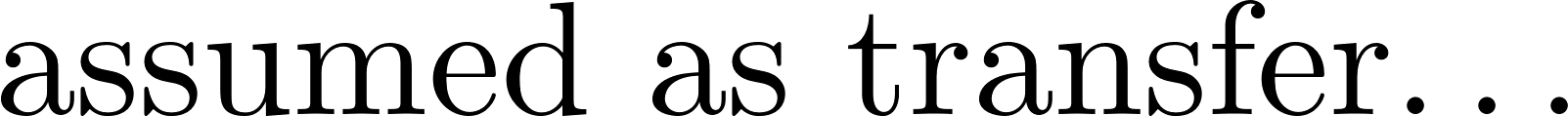 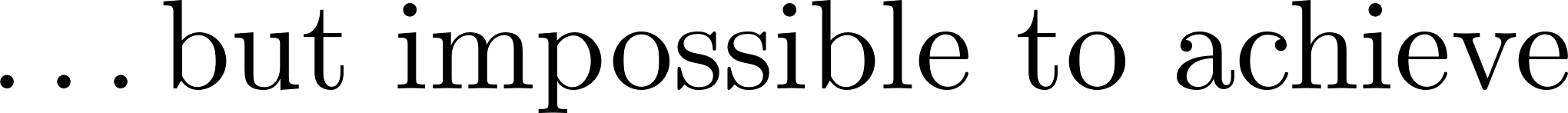 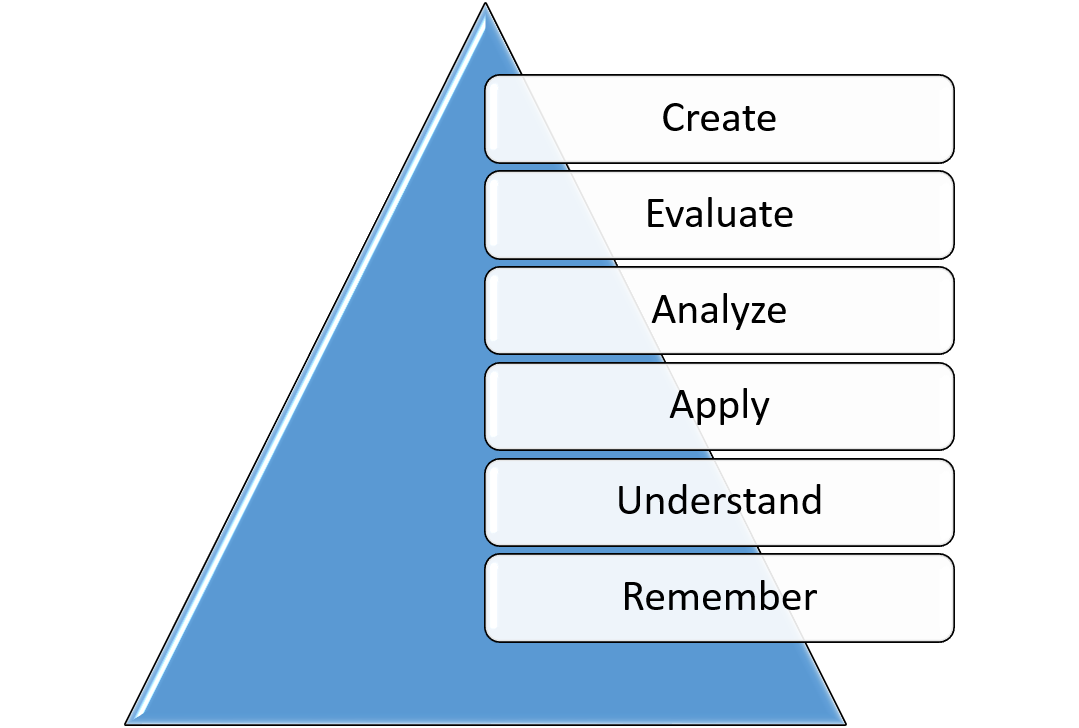 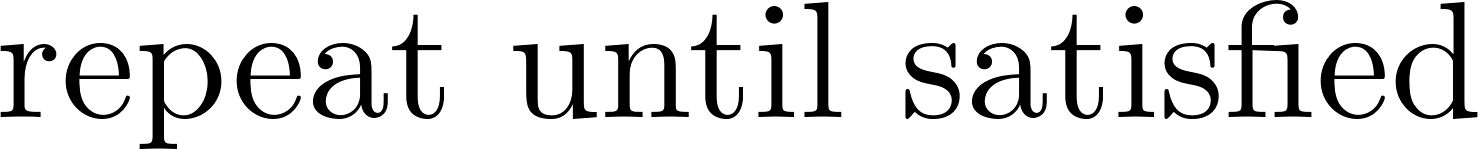 Professional requirements
Learning outcomes
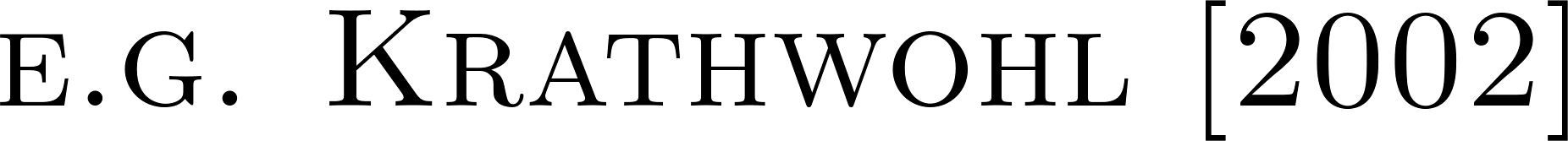 3
IEEE GeCon 2022
T. Bartel
Methodology and implementation
How to embed a traditional mechanics module into a constructivist setting?
“Machine Dynamics“
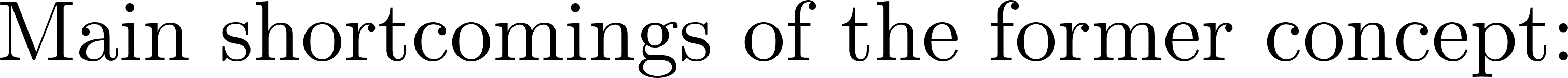 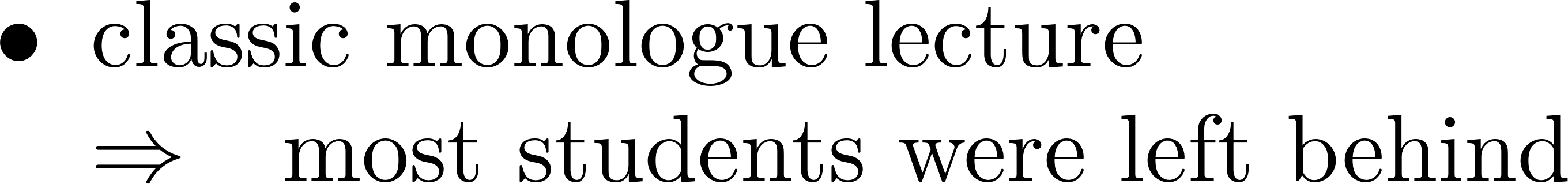 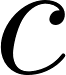 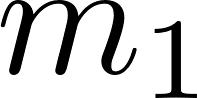 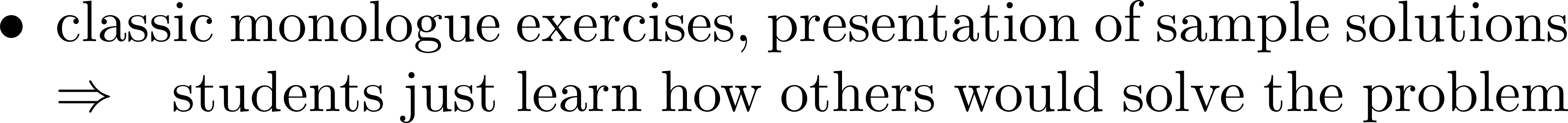 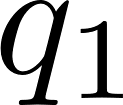 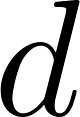 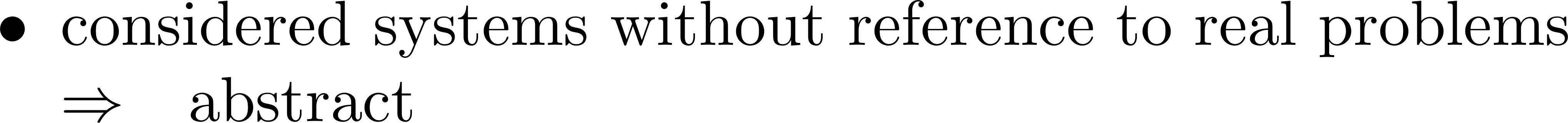 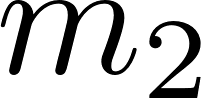 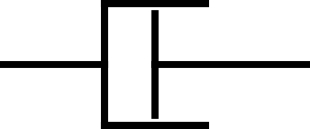 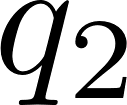 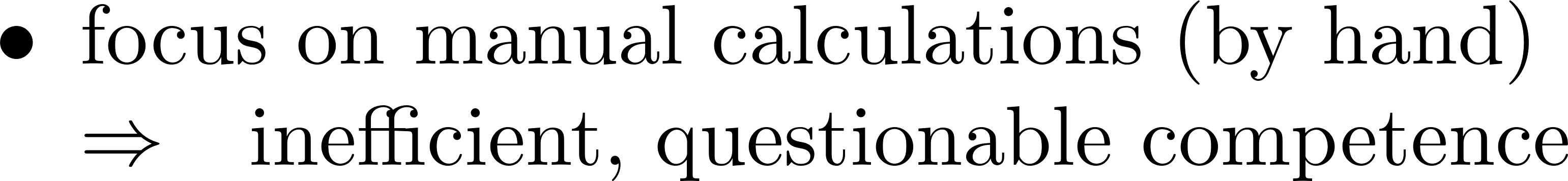 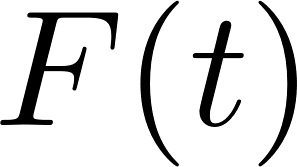 5
IEEE GeCon 2022
T. Bartel
Adapted teaching content
Image from https://commons.wikimedia.org/wikiFile: Plate compactor.jpg. Copyright CC BY-SA 3.0.
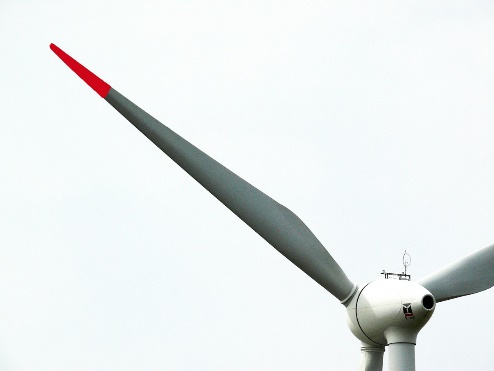 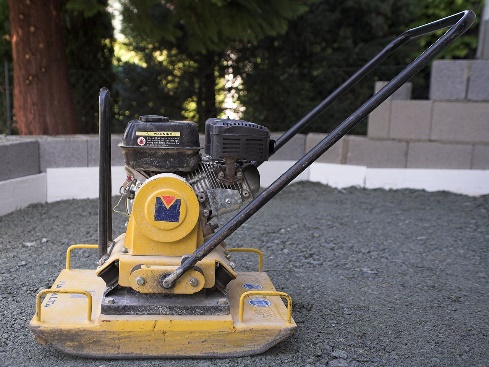 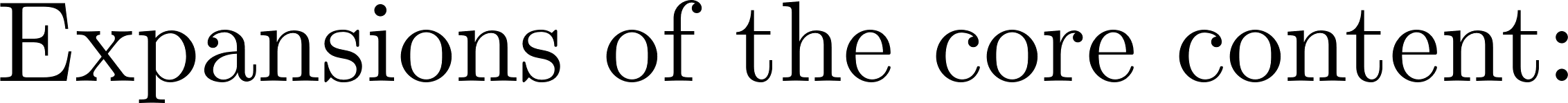 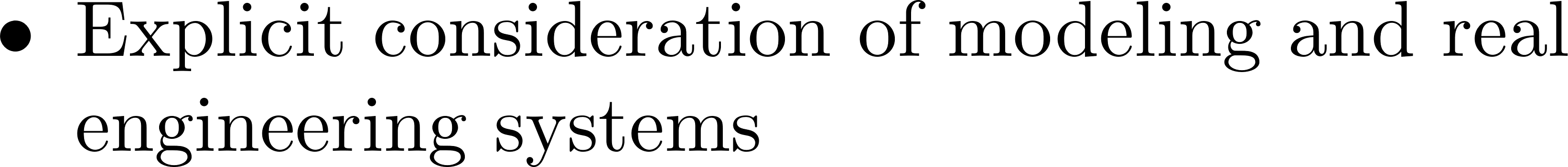 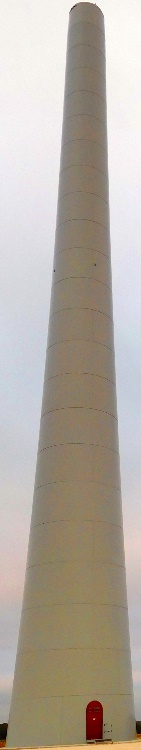 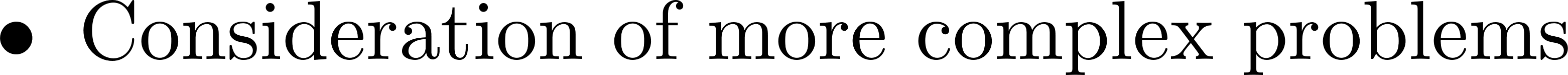 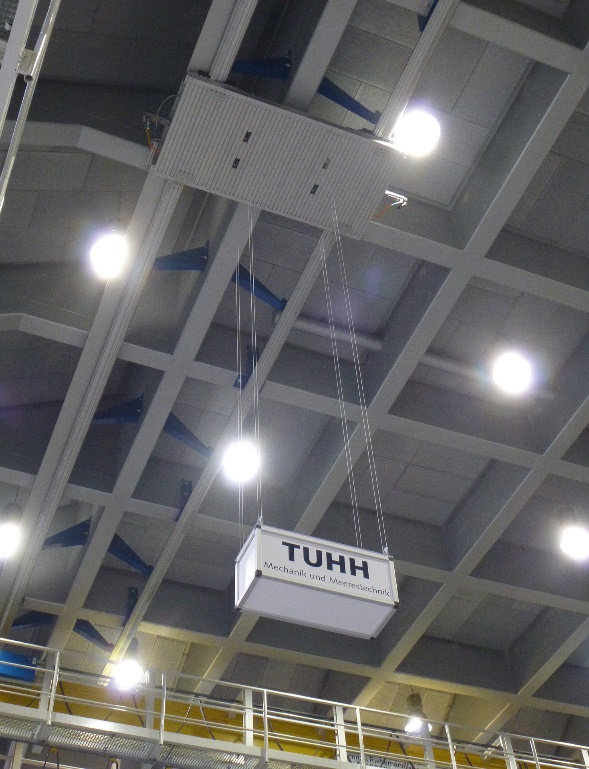 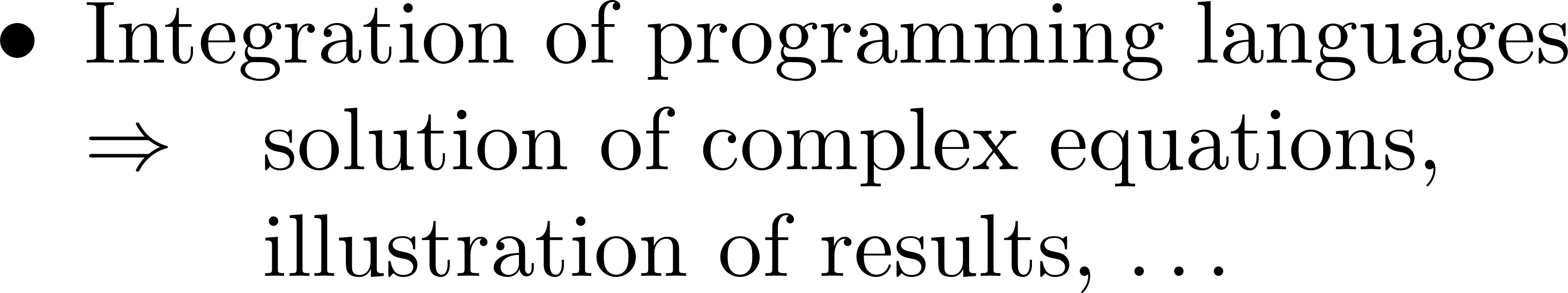 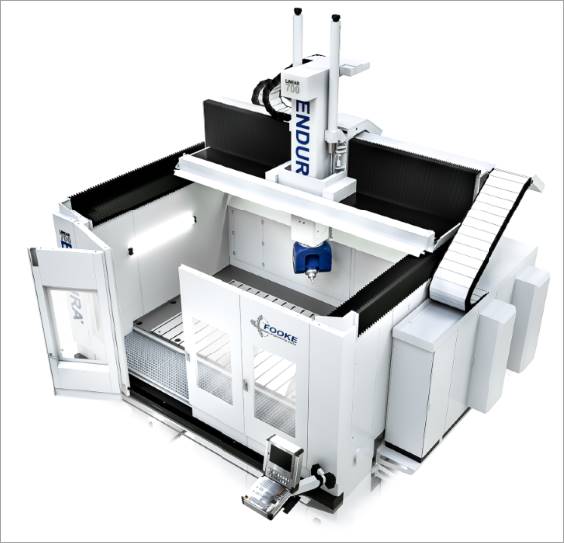 Image from https://commons.wikimedia.org/wikiFile: Wind turbine construction, Pougny, E10-01.jpg.Image cropped to the area of the tower. Copyright CC BY-SA 4.0.
Courtesy of Svenja Drücker,Institut für Mechanik und Meerestechnik, TU Hamburg.
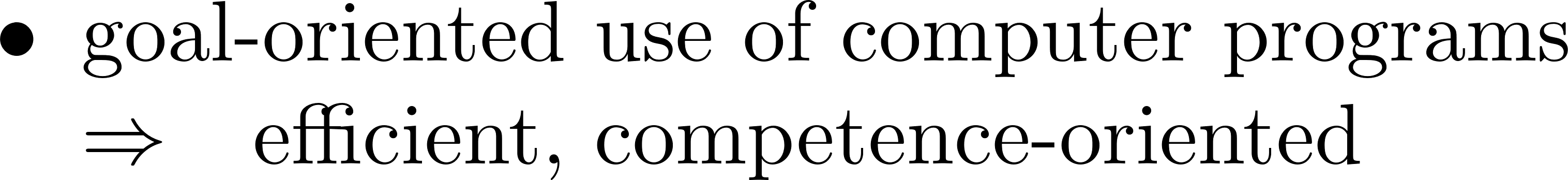 Courtesy of Fooke GmbH
6
IEEE GeCon 2022
T. Bartel
Core concept
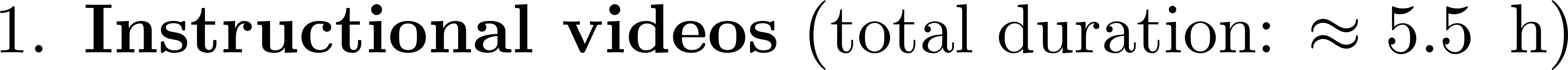 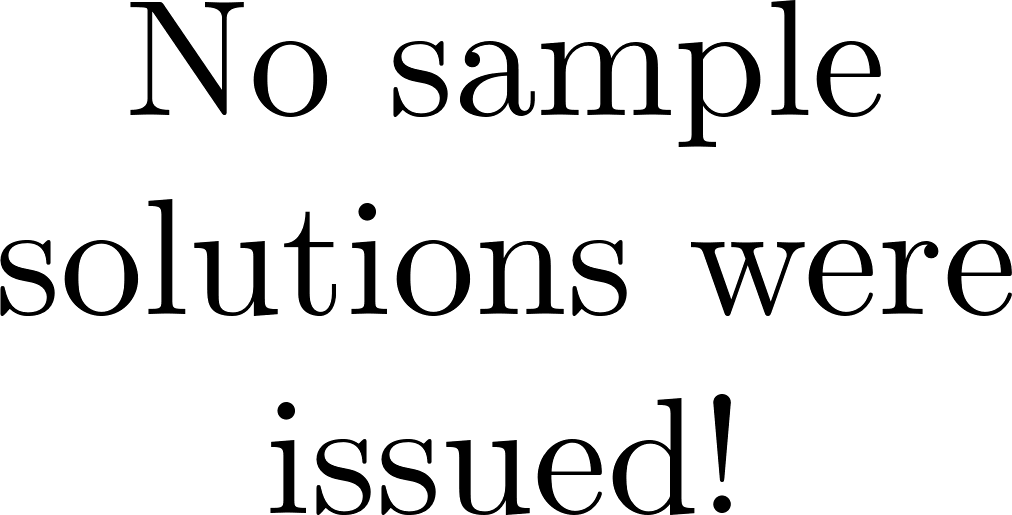 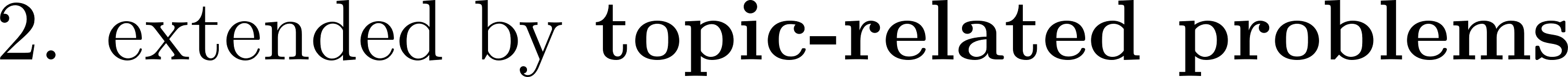 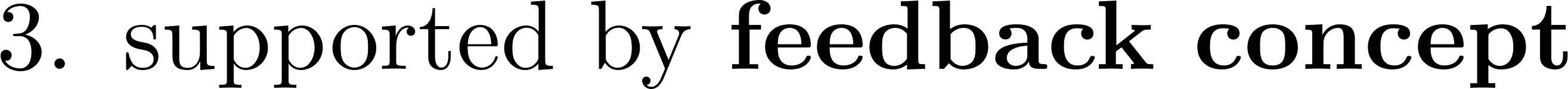 7
IEEE GeCon 2022
T. Bartel
Data collection and evaluation
How was the new concept received by the students?
Teaching evaluation – Selected feedback
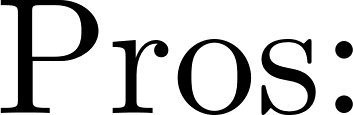 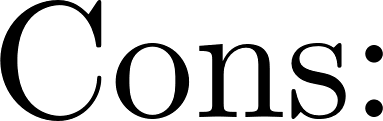 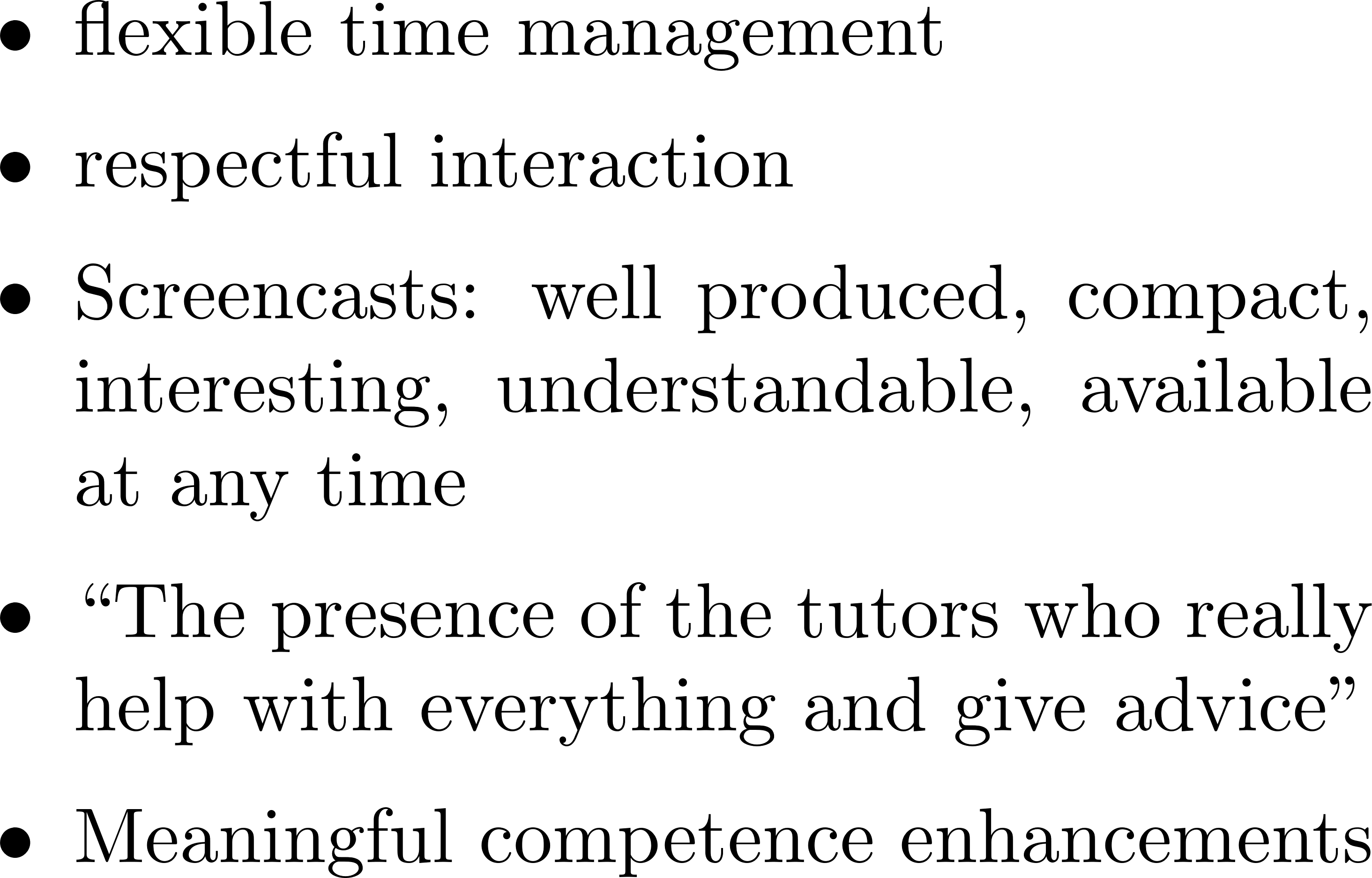 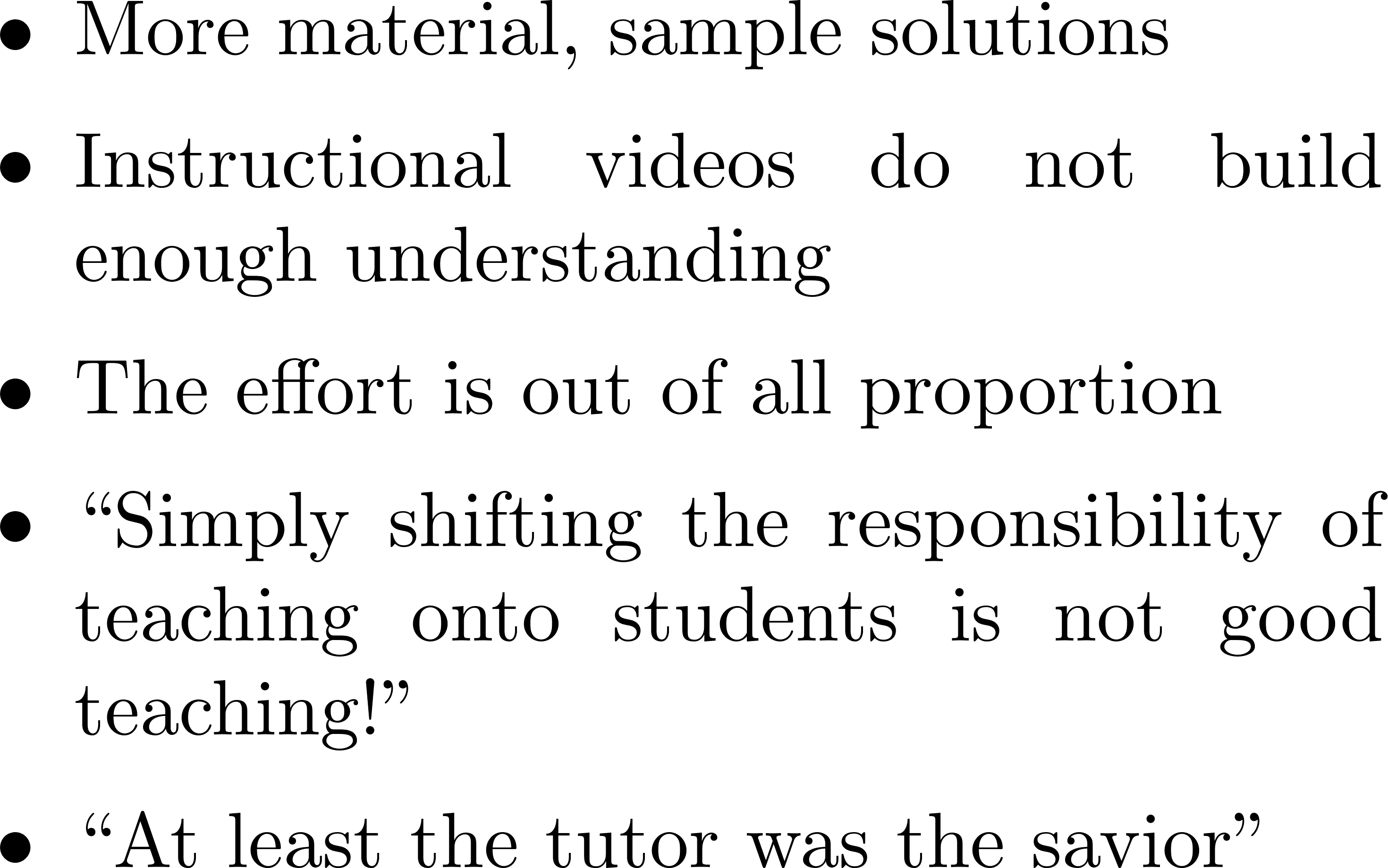 Teaching evaluation – Selected feedback
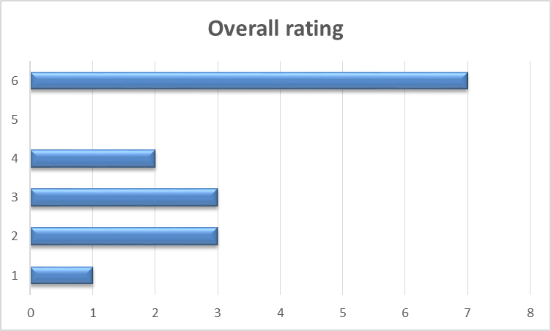 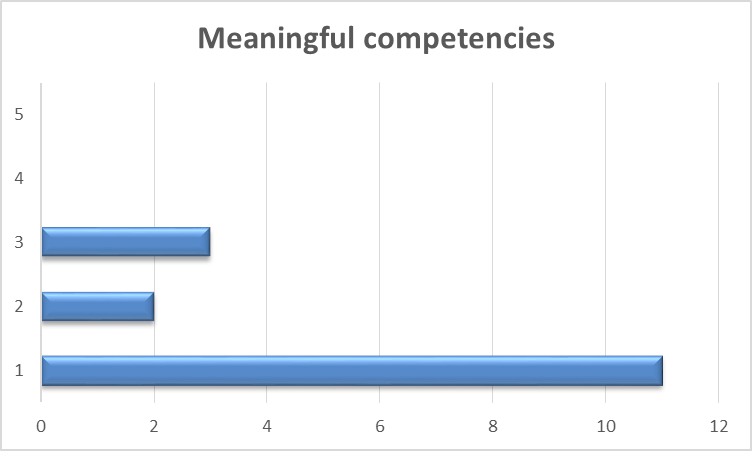 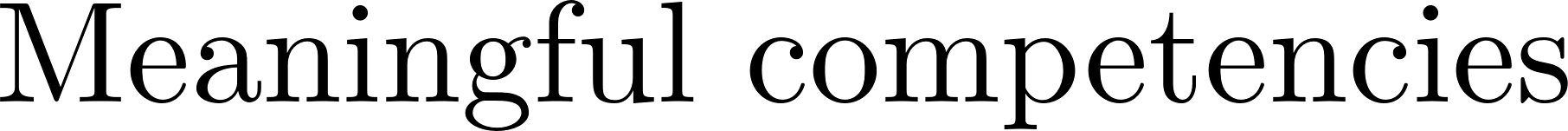 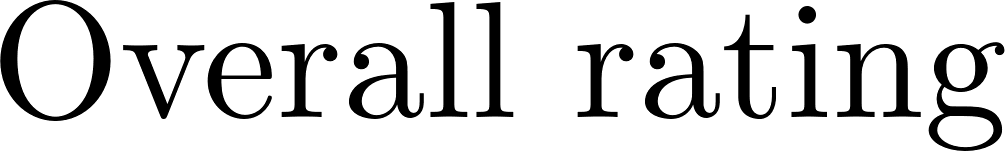 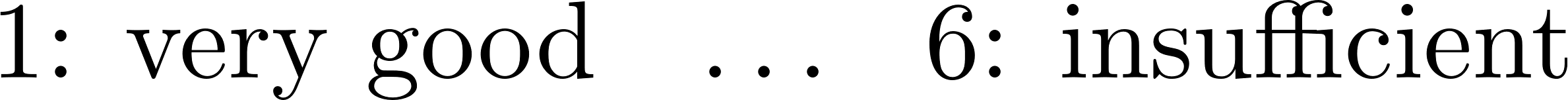 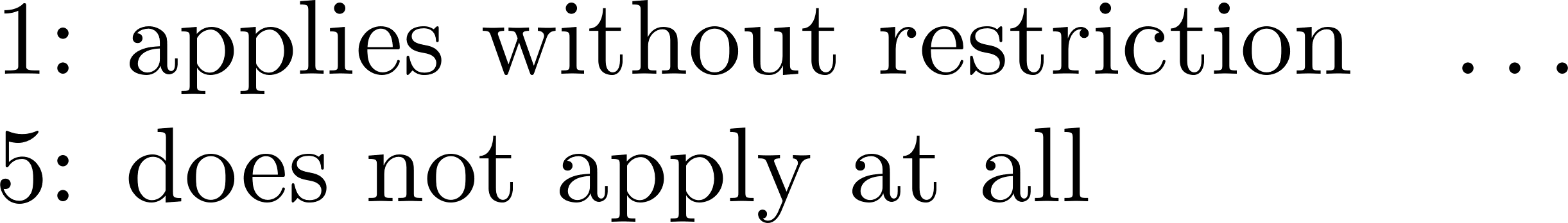 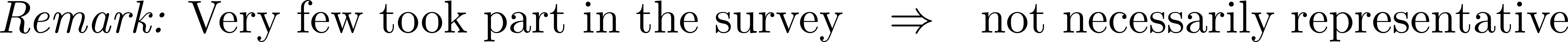 Teaching evaluation – Selected feedback
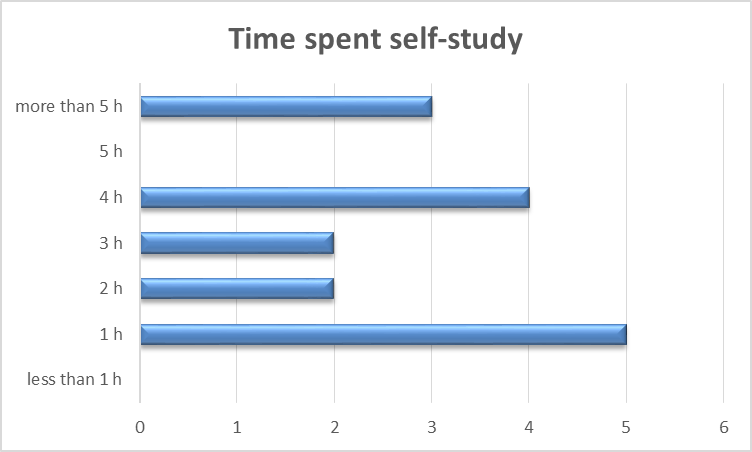 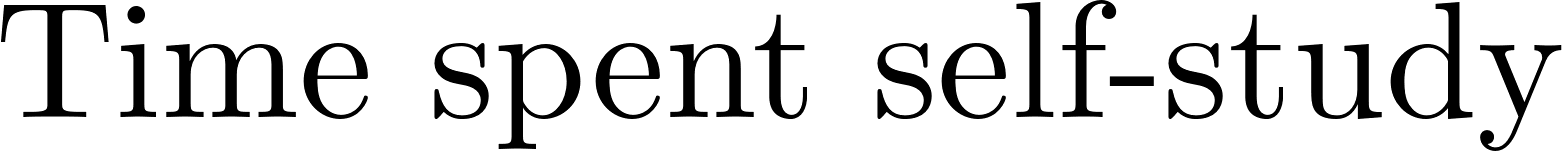 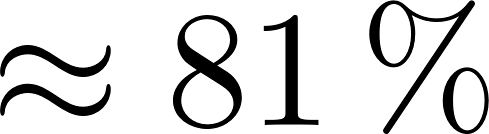 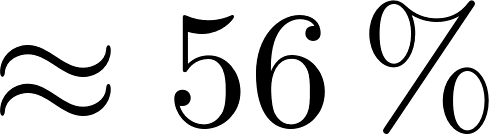 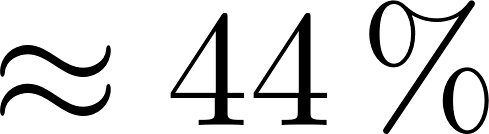 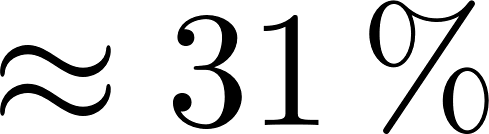 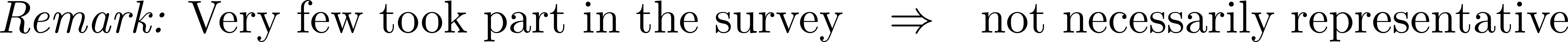 Conclusion and outlook
Personal Retrospective
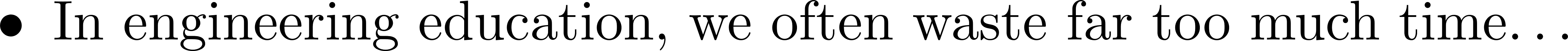 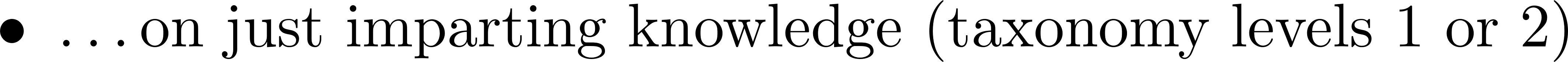 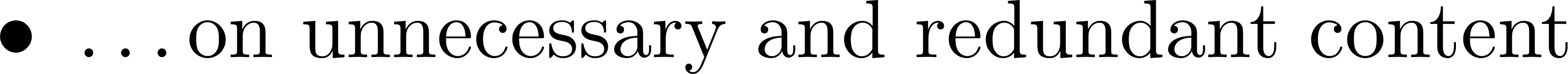 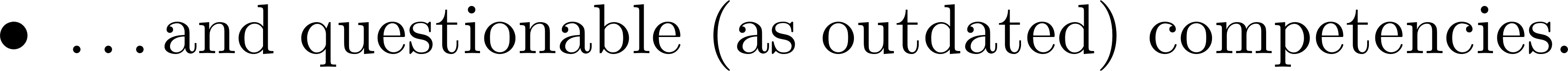 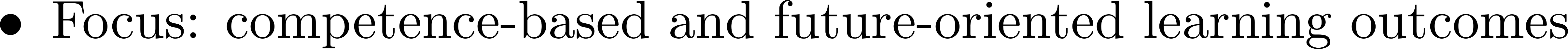 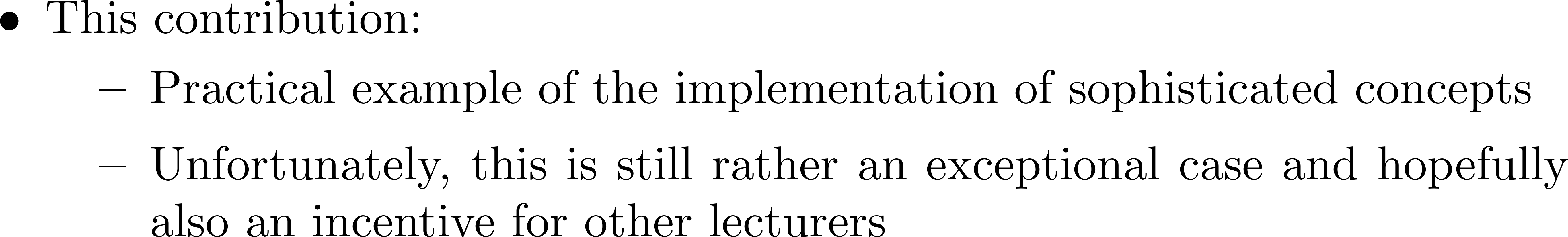 Conclusion and outlook
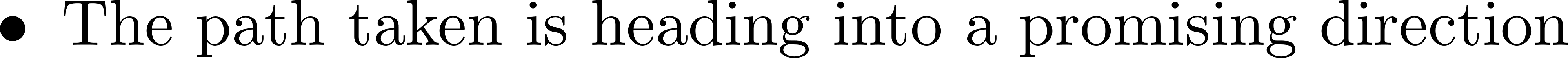 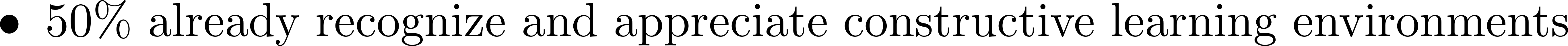 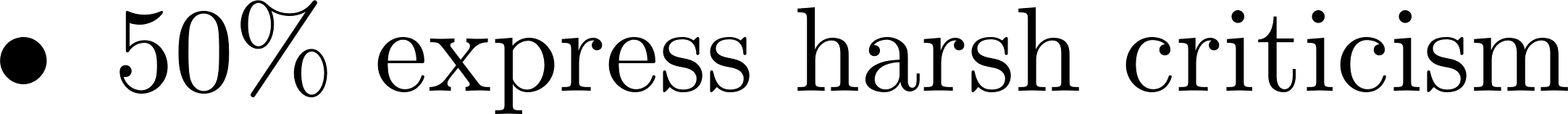 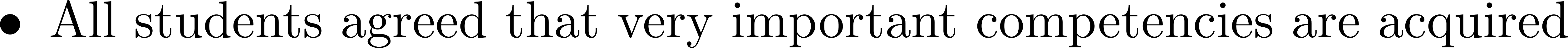 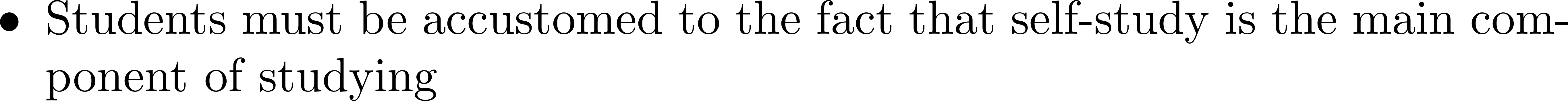 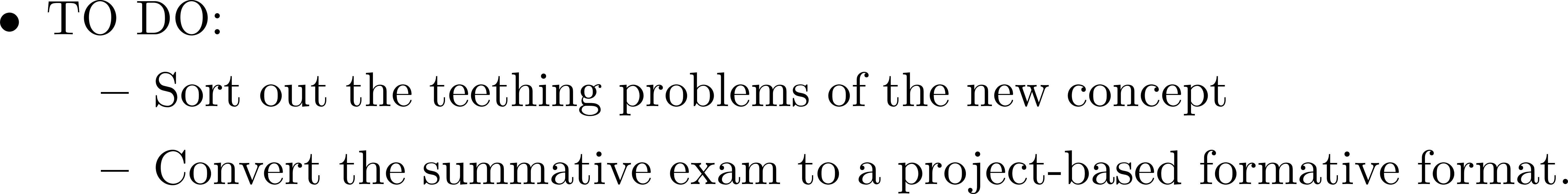 On embedding a traditional mechanical engineering
course in a constructivist learning environment
Thorsten Bartel
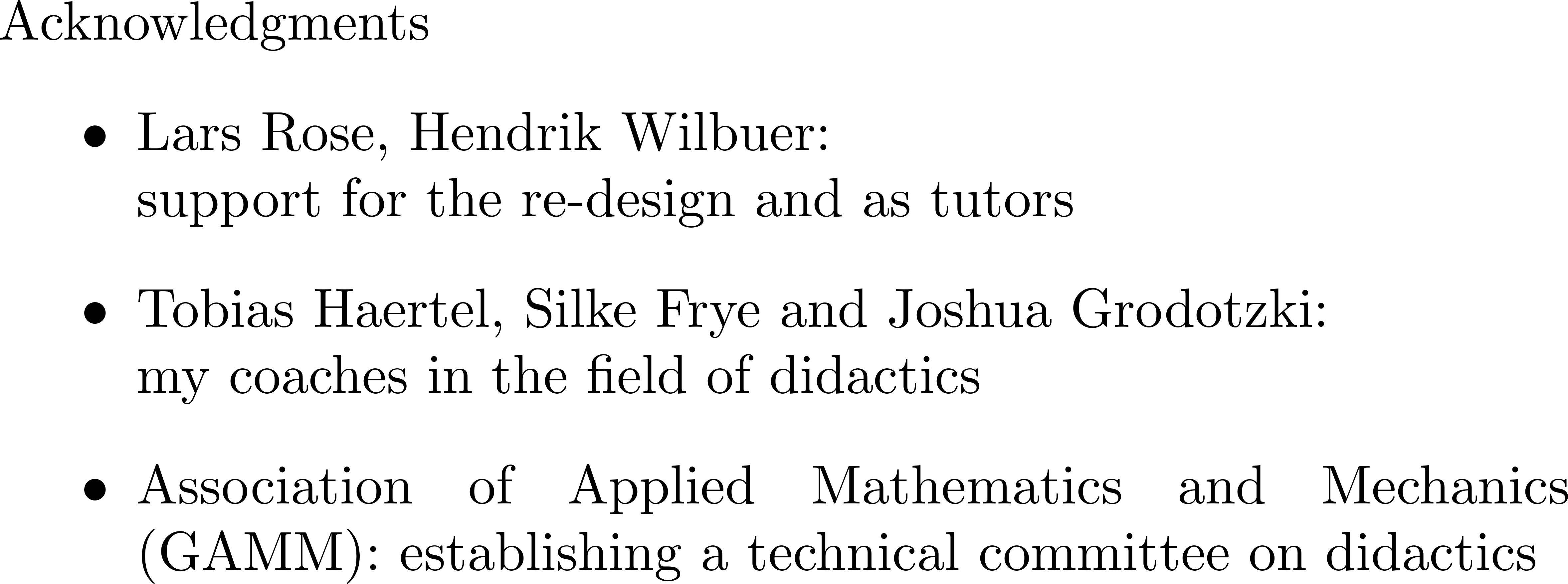 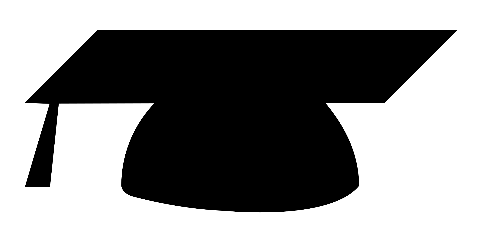 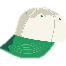 IEEE German Education Conference 2022   Berlin   11./12.08.2022
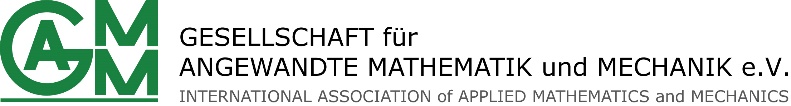 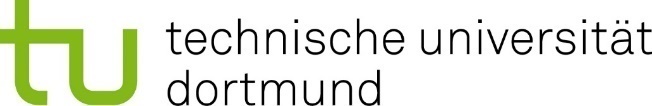 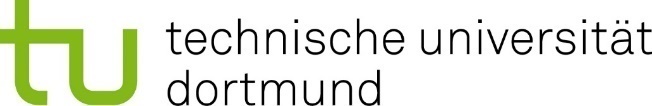 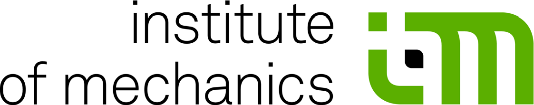 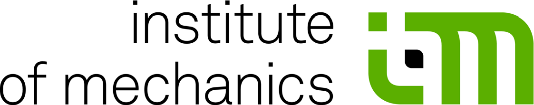